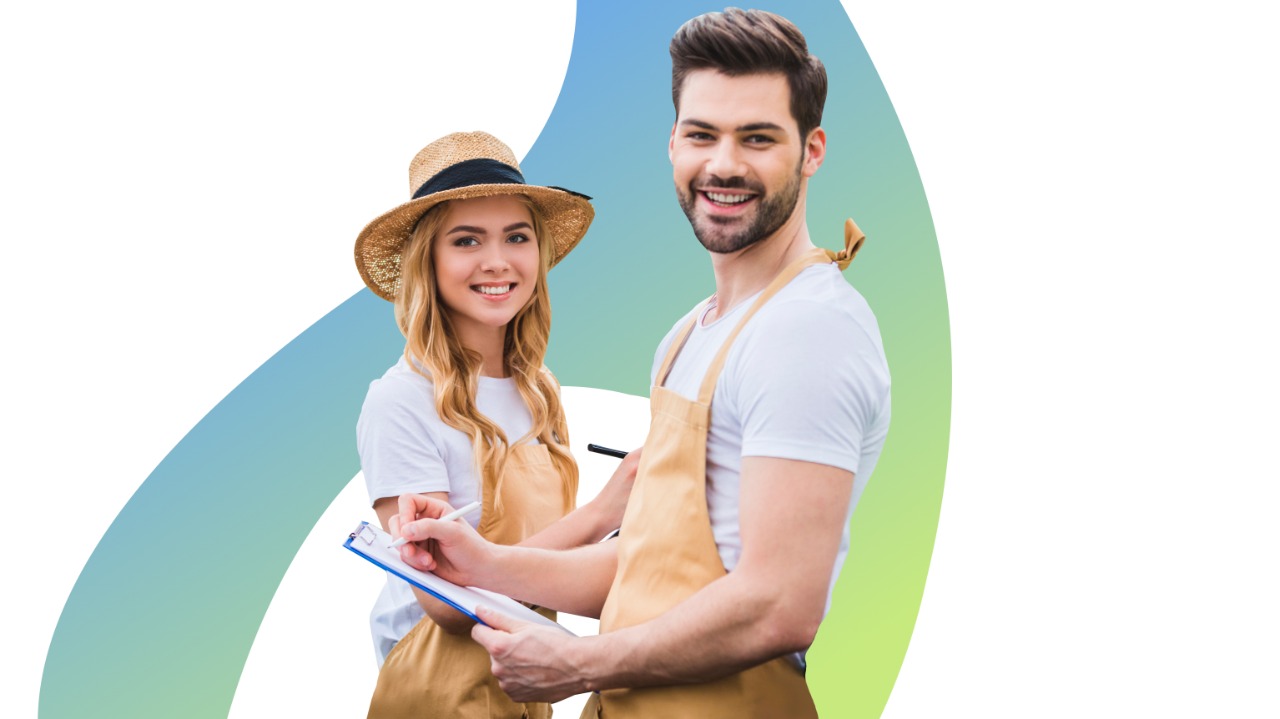 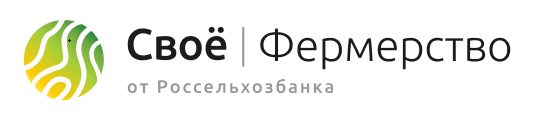 Поиск работы и подбор персонала в отрасли АПК на площадке Своё.Фермерство
Все вакансии и резюме агросектора на одной платформе
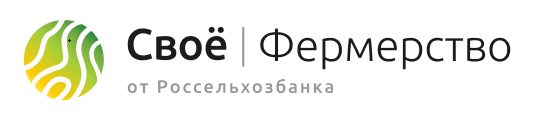 Что такое Своё.Фермерство?
Это первая цифровая экосистема для предприятий АПК, разработанная Россельхозбанком. Здесь собраны все товары, услуги и сервисы агросектора, которые позволят  автоматизировать сельскохозяйственные процессы,  сэкономить время, ресурсы и вывести бизнес на новый уровень.
Наша миссия
Цифровизация, затронувшая все отрасли экономики, не обошла стороной и сельское хозяйство. Однако, внедрение IT технологий дается многим фермерским хозяйствам нелегко. Будучи занятыми решением многочисленных текущих задач у них элементарно не хватает времени и ресурсов на внедрение даже уже существующих технологических решений. Задача экосистемы Своё.Фермерство стоит в том, чтобы рассказать о сложных агротехнологиях простым языком, помочь фермерским хозяйствам и предприятиям АПК  автоматизировать работу и получить в удобном цифровом формате необходимые для этого сервисы
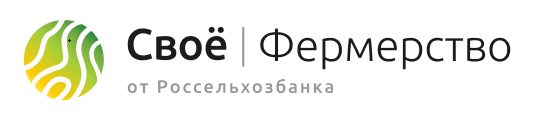 Сервисы экосистемы:
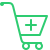 Агрегатор товаров и услуг для сельского хозяйства
Поиск и подбор персонала
Подбор семян
Телеветеринария
Точное земледелие
Аренда с/х техники
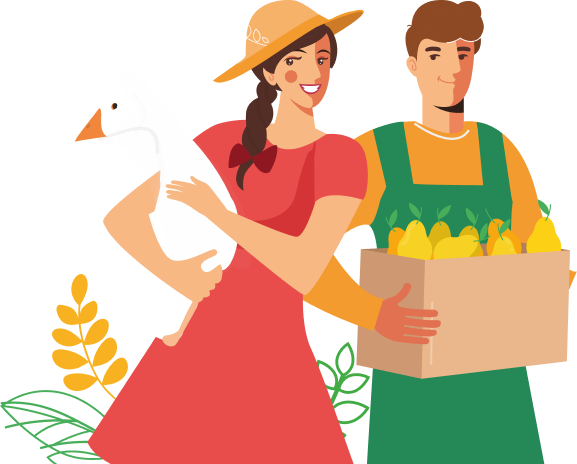 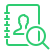 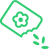 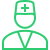 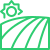 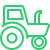 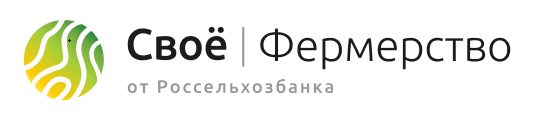 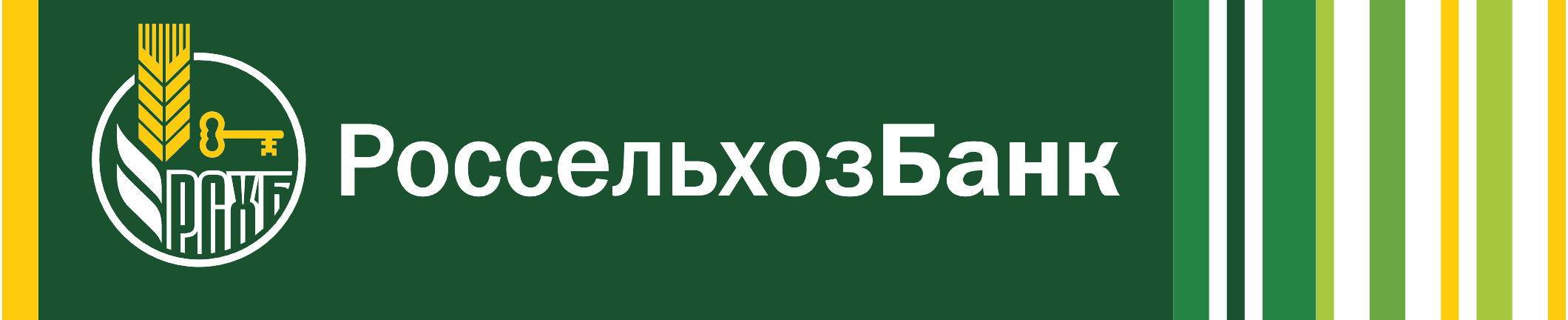 Поиск работы.Возможности для работников
Согласно исследованиям Deloitte – поиск персонала входит в ТОП 3 проблем отрасли АПК.
Поиск и подбор персонала – один из ключевых сервисов экосистемы Своё.Фермерство. Агрегатор резюме и вакансий дает возможность быстрого поиска работы и сотрудников в отрасли АПК.
Сервис предоставляет возможность опубликовать резюме и найти работу по базе вакансий в короткие сроки.
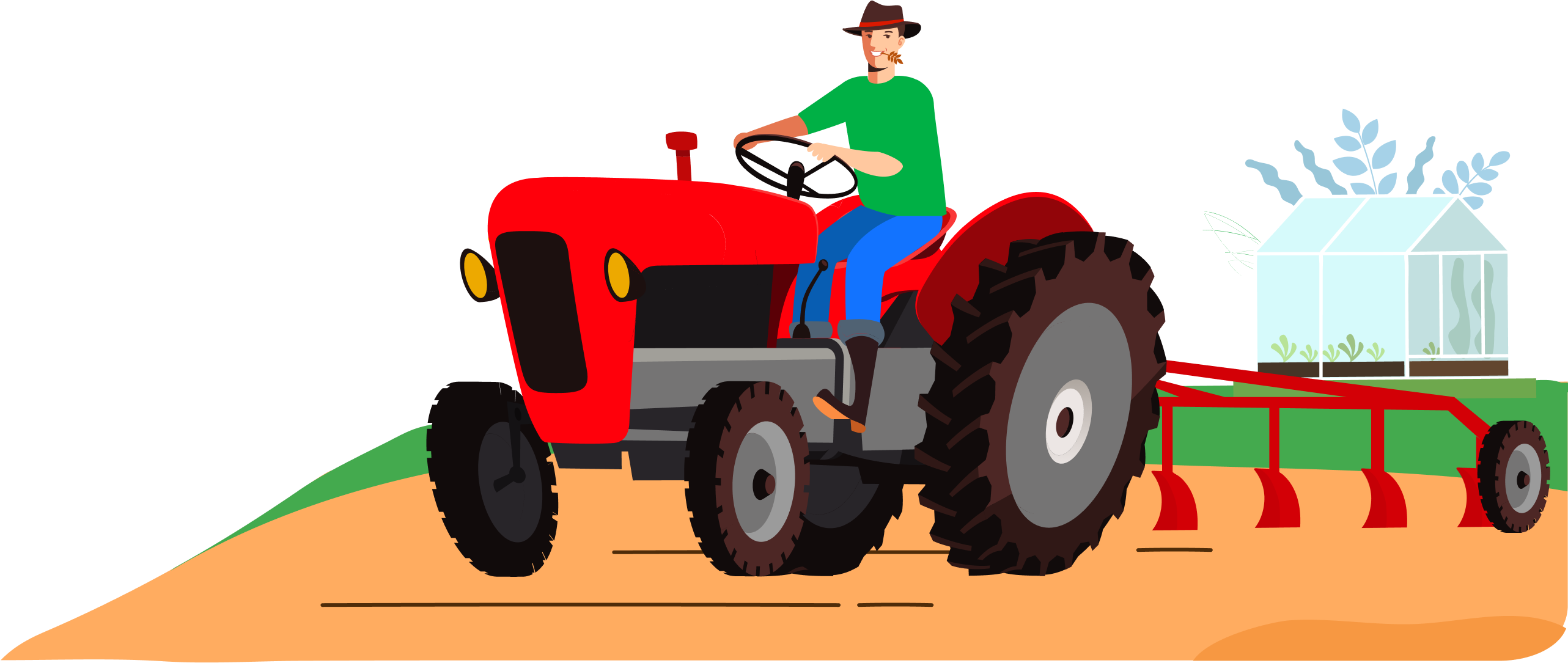 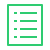 Доступ к единой базе вакансий АПК
Публикация резюме!
Поиск стажировок
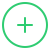 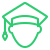 Как разместить резюме?
1. Зайдите на сайт Своё.Фермерство: svoefermerstvo.ru На главной странице выберите «Подбор персонала»
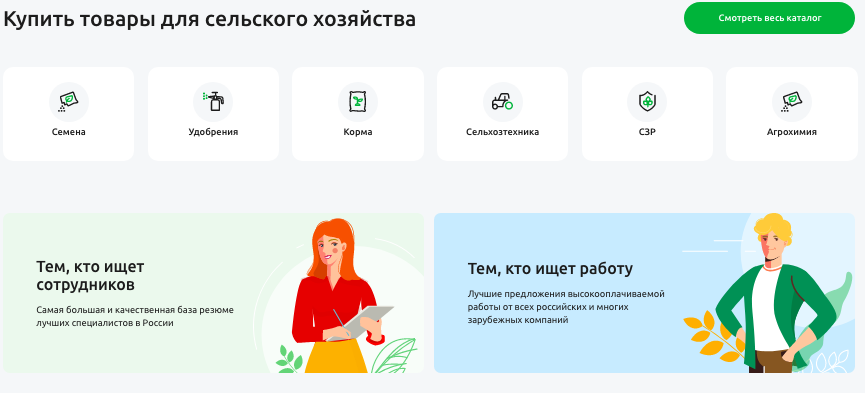 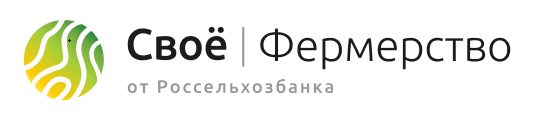 2. На открывшейся странице сервиса выберите «Разместить резюме» в разделе «Тем, кто ищет работу»
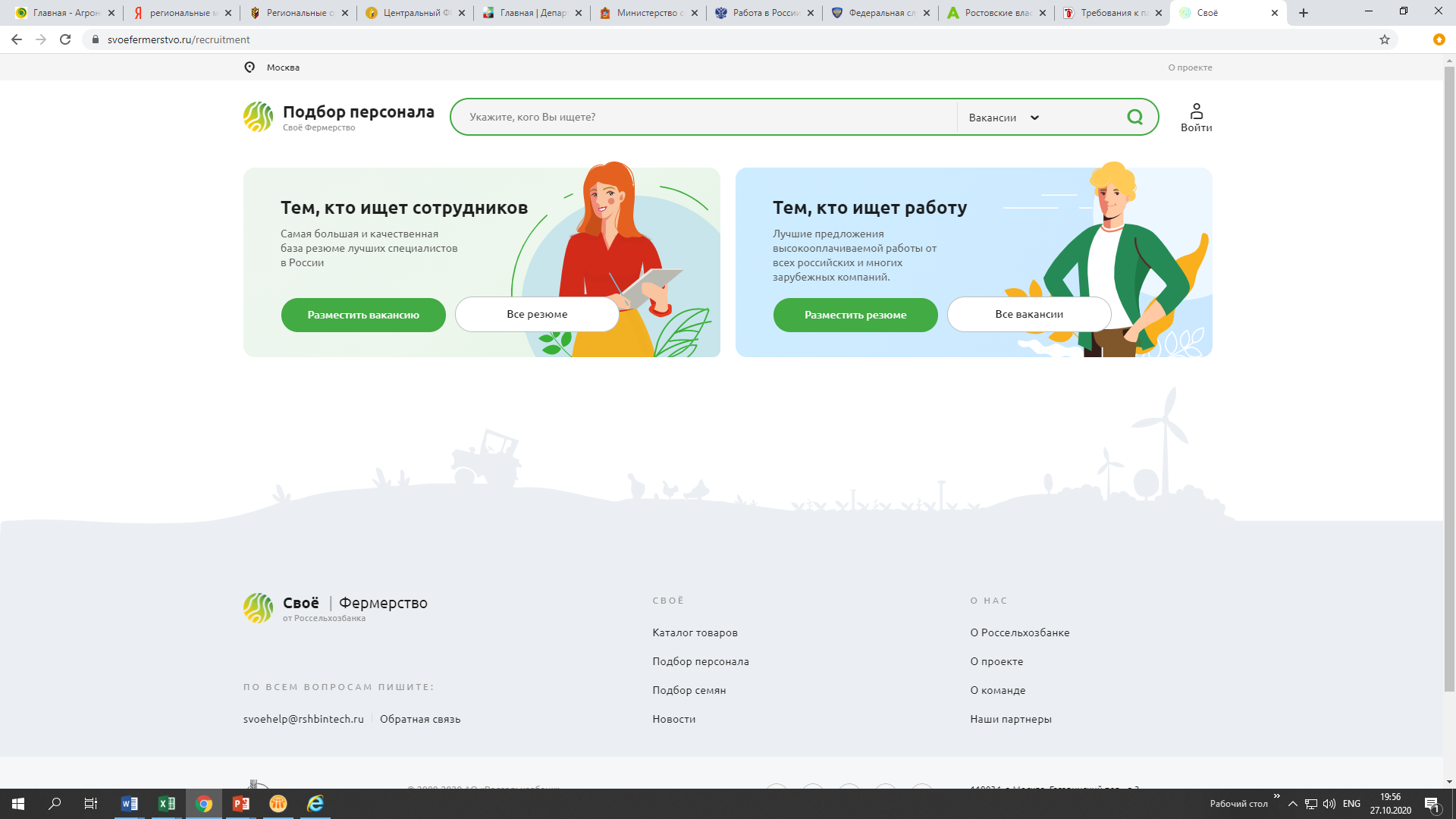 3. Зарегистрируйтесь и нажмите «Далее»
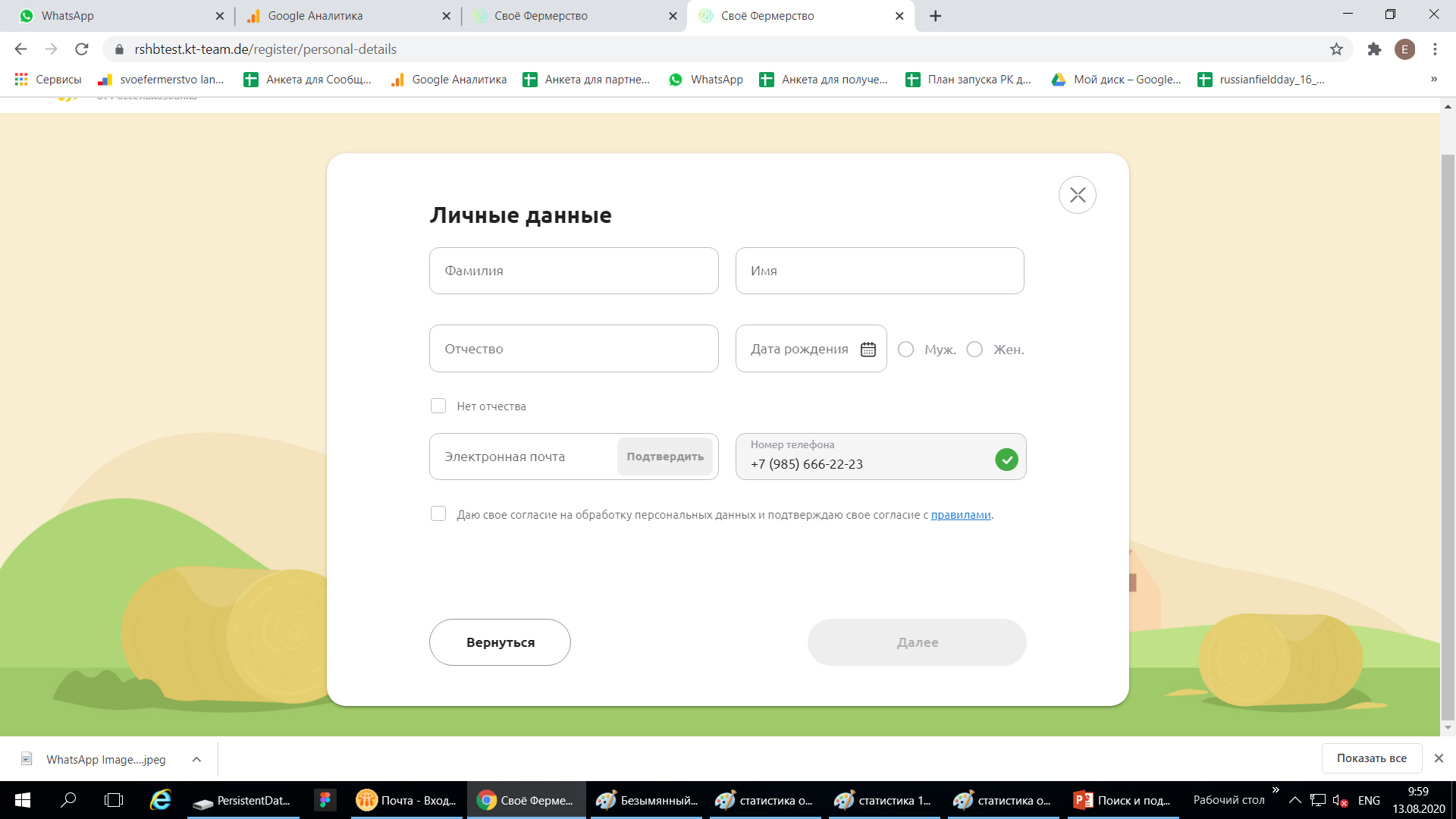 4. Создайте резюме по шаблону
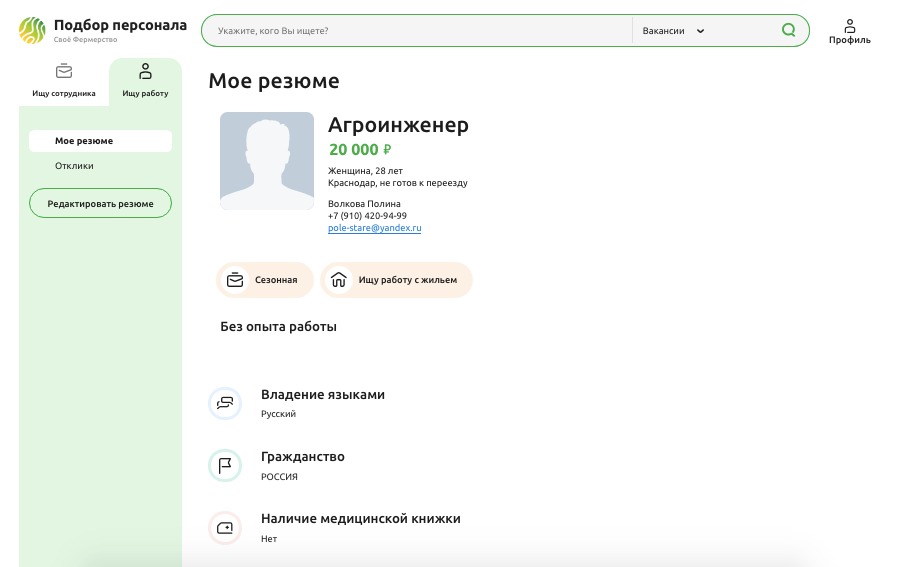 Откликайтесь на  понравившиеся вакансии
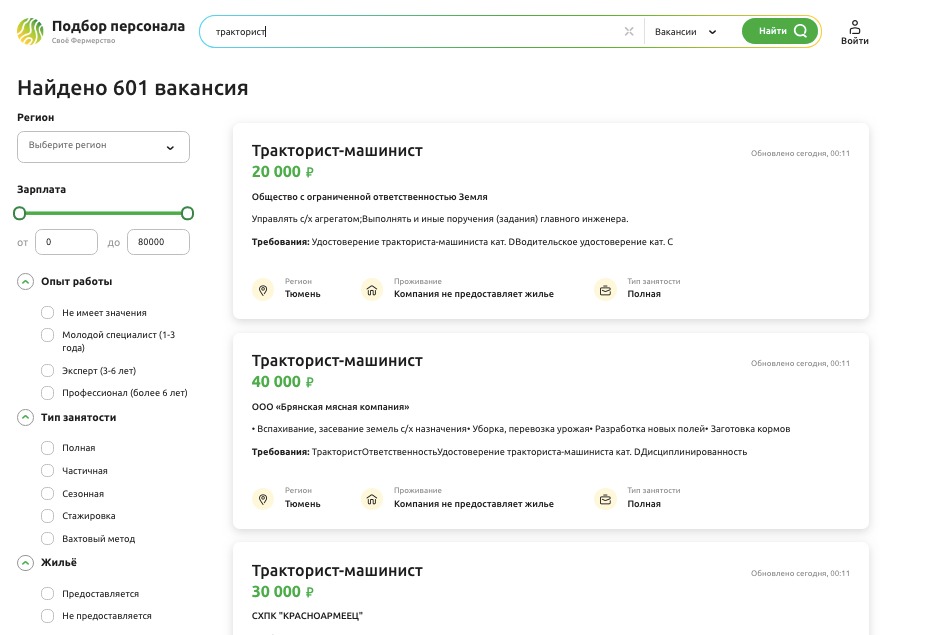 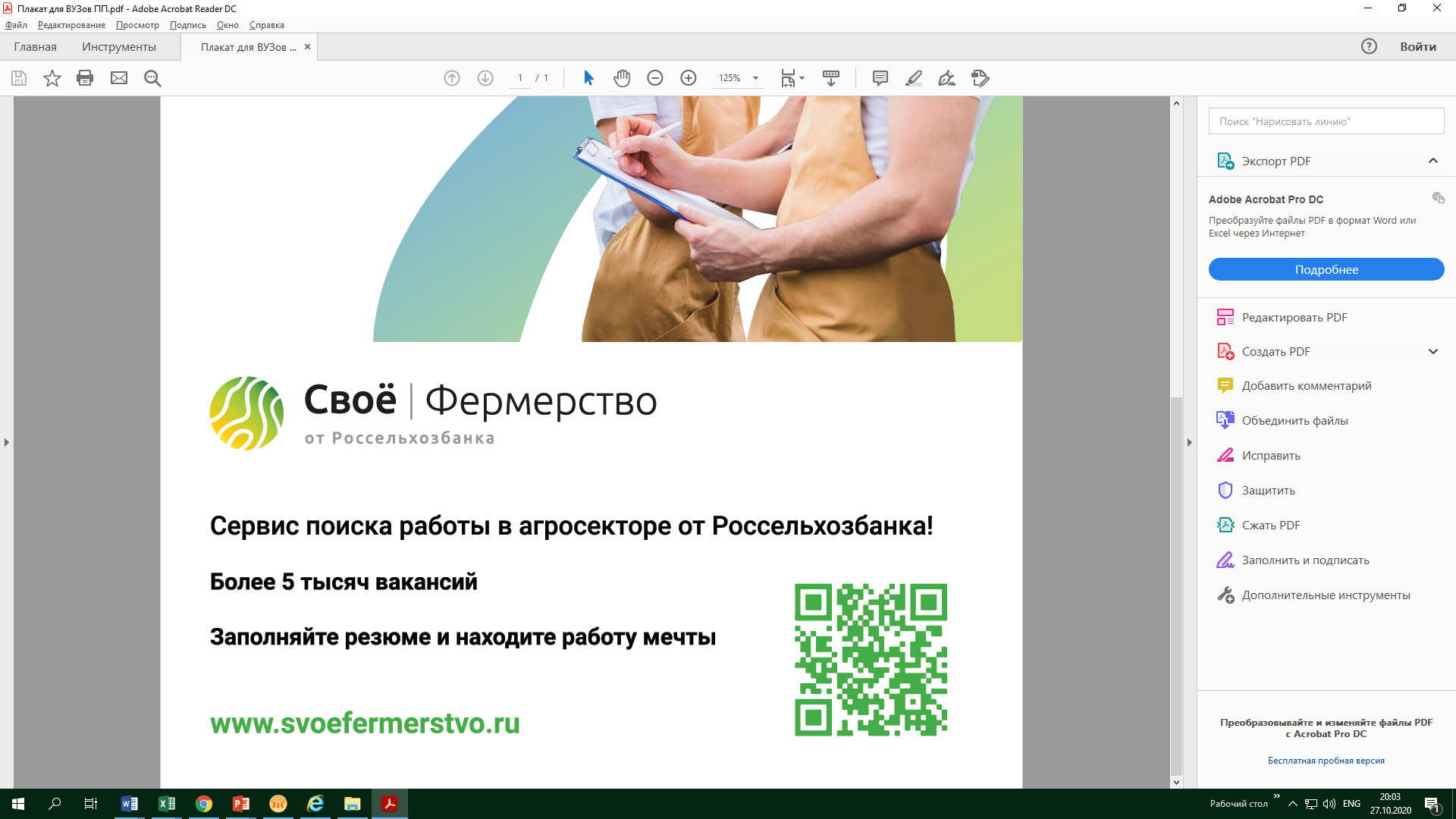 Волкова Полина
volkovapa@rshb.ru